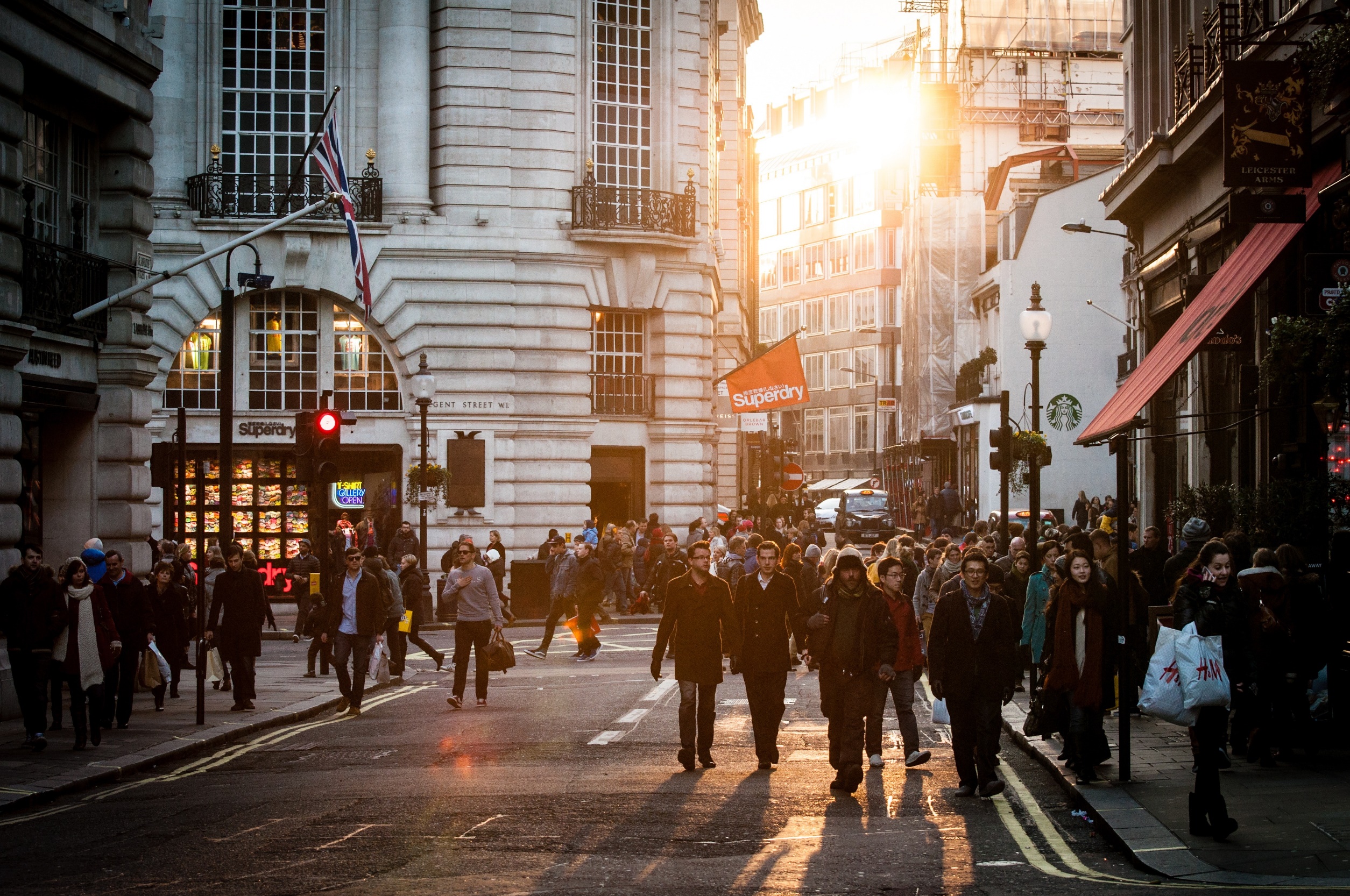 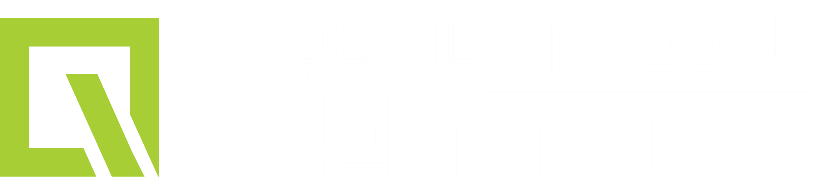 EKONOMIKA
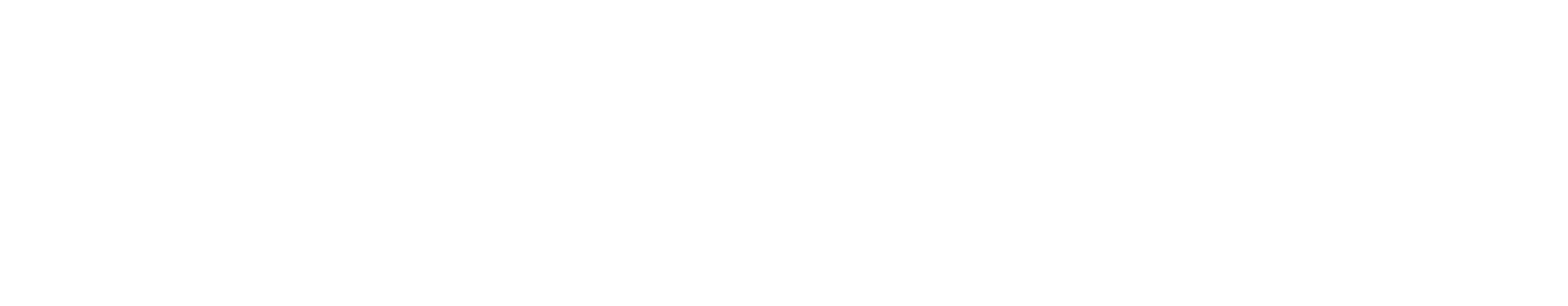 BLOK IV.
Ing. Kamila Tišlerová, Ph.D.
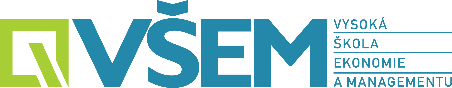 Zadání seminární práce
Forma: aplikační studie
Tématika: mindfulness
Jazyk: český
Zdroj: přednáška 
Cíl: aplikace pro rozvoj managementu
2
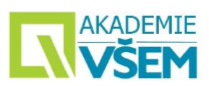 Národní hospodářství
Soukromý x veřejný
Sektory:
Primární (těžba surovin, zemědělství)
Sekundární (zpracovatelský průmysl)
Terciární (služby)
Kvartérní (znalostní – věda, výzkum)
Ziskový x neziskový
3
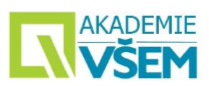 Neziskovky
Státní neziskové organizace (poskytování veřejných služeb – školství)
Nestátní neziskové organizace (spolky, nadace), obecně prospěšná činnost
Neziskový soukromý sektor – dílčí část, služby přinášející užitek (nezaloženo na zisku)
4
Veřejný statek
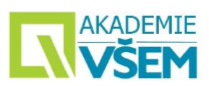 Nerivalitní spotřeba (nesnižuje se užitek při použití jednou osobou)
Nevylučitelnost (nelze vyloučit – černý pasažér)
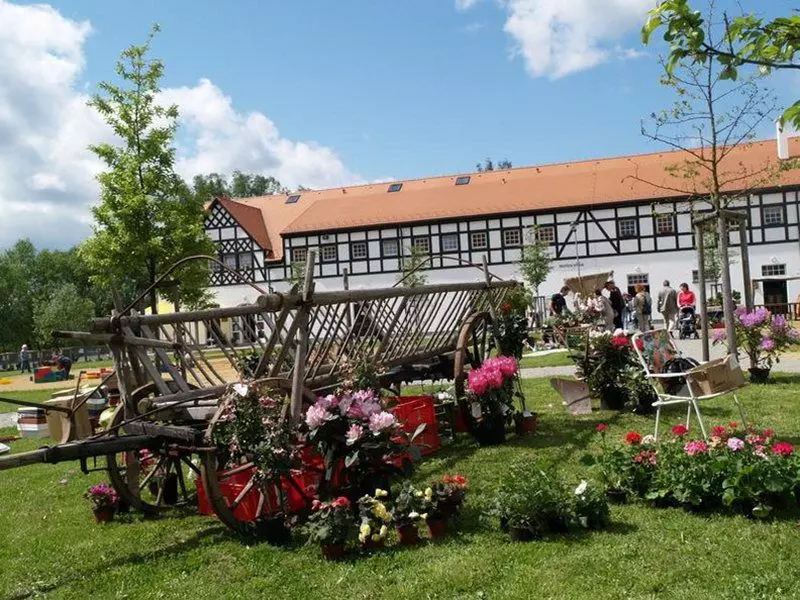 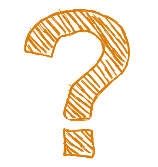 Jak ho udržovat
5
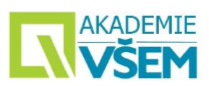 Národohospodářské agregáty
= ukazatele stavu ekonomiky
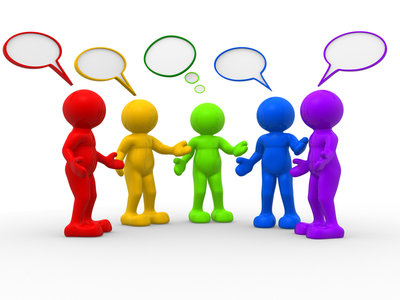 6
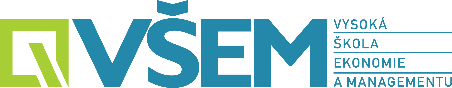 Životní úroveň
Reálná mzda (mzda x náklady) – množství výrobků a služeb, které je možné za nominální mzdu koupit

Čas práce nutné k dosažení daného příjmu – čas nutný k příjmu, za který lze koupit….

Srovnání prostřednictvím jednotné měny (převod)
7
Životní úroveň
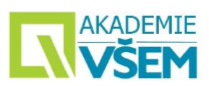 8
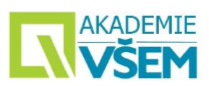 Ukazatele
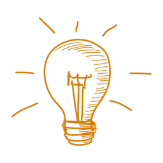 HDP
Mimoekonomické faktory (černá, šedá ekonomika)
Čistý ekonomický blahobyt
Ekonomický růst = tempo růstu
9
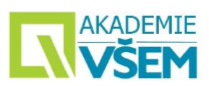 10
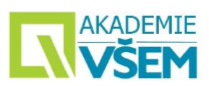 HDP 2021 = 2455 mld
HDP 2022 = 2500 mld
Tempo?
11
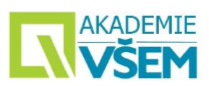 12
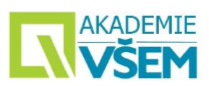 Co ovlivňuje ekonomický růst (faktory)?
13
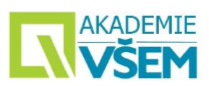 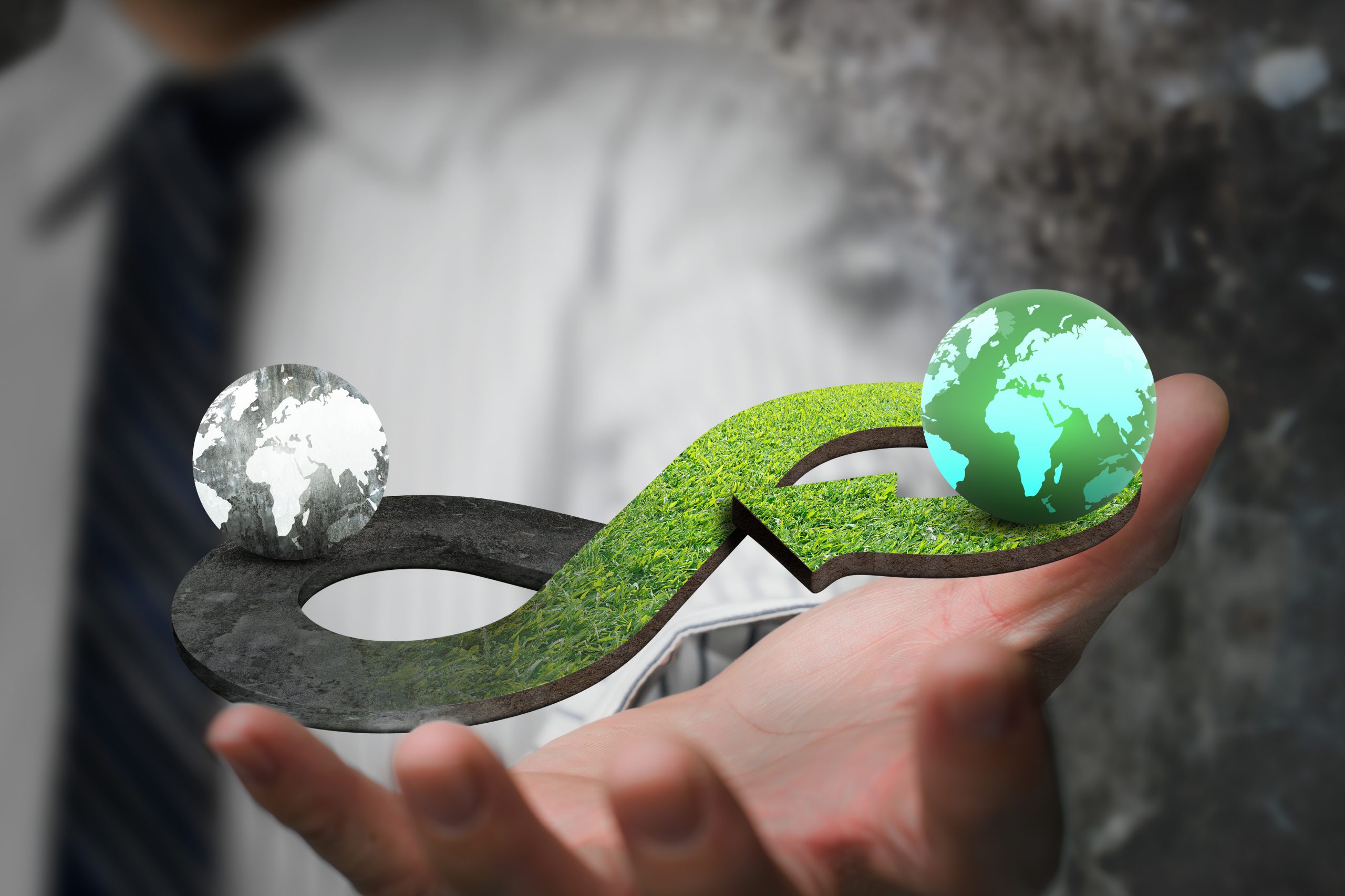 Extenzivní faktory růstu – zvyšování vstupů

Intenzivní faktory – vyšší využití stávajících zdrojů (cirkulární ekonomika)
14
PROJEKT

CIRKULÁRNÍ EKONOMIKA
15
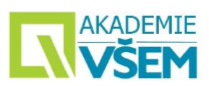 16
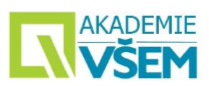 Hospodářský cyklus
Konjunktura – ekonomický růst, rozmach, zvyšují se přírůstky HDP
Recese – pokles ve výkonnosti ekonomiky, zpomaluje tempo růstu až na nulu (ekonomika může růst celkově)
Krize – klesá HDP a to zvyšujícím se tempem
Oživení – odraz ode dna, pomalý růst (přírůstky HDP mohou být záporné, ale celkově ekonomika roste)
17
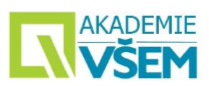 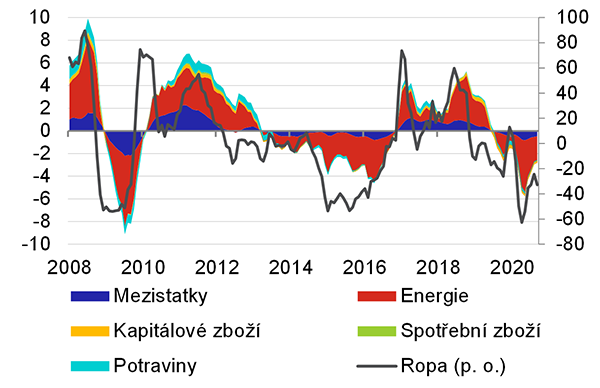 18
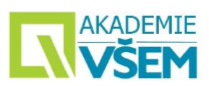 Příčiny cyklického vývoje?
19
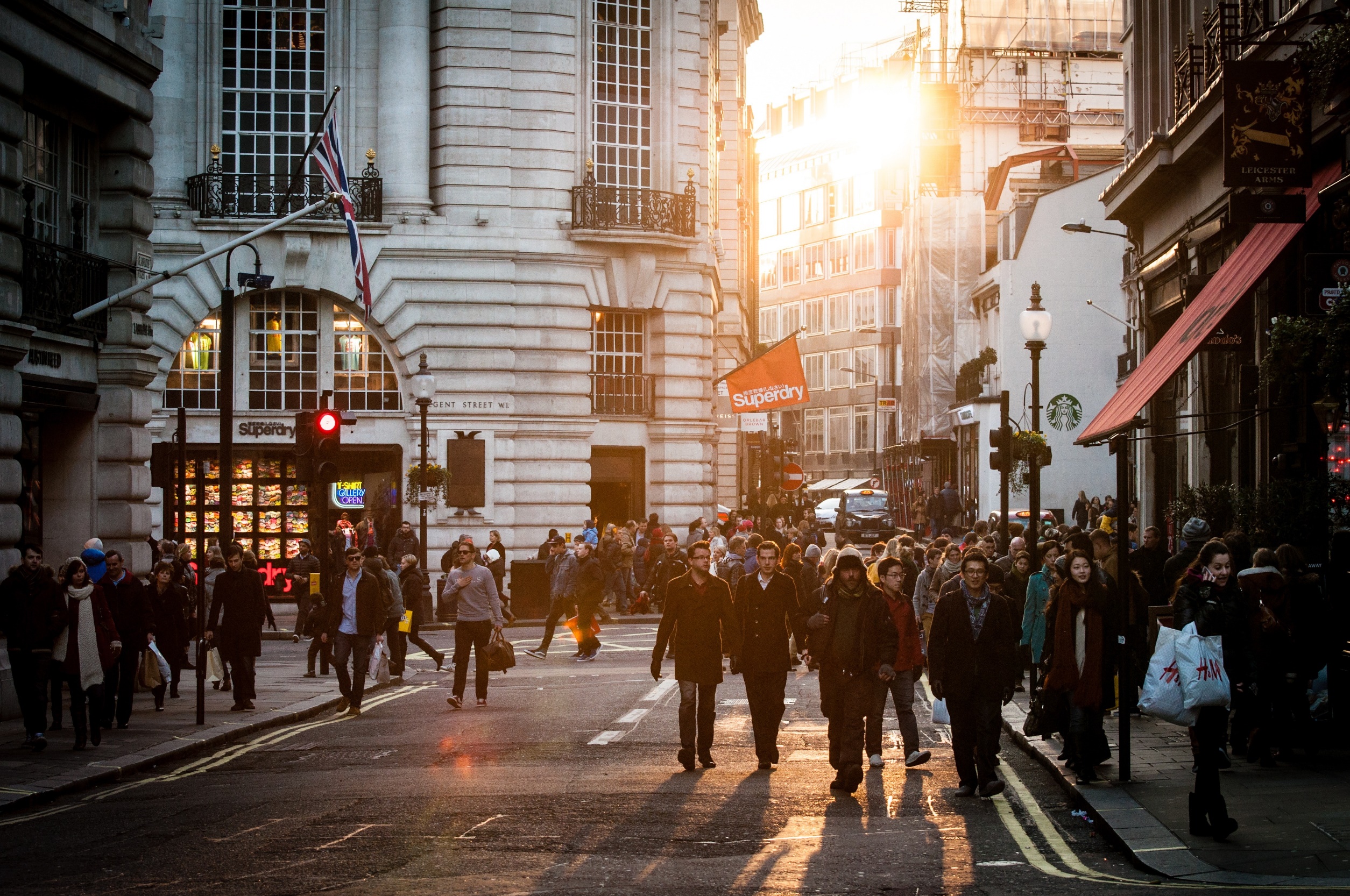 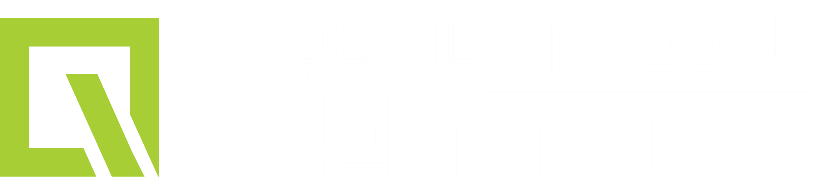 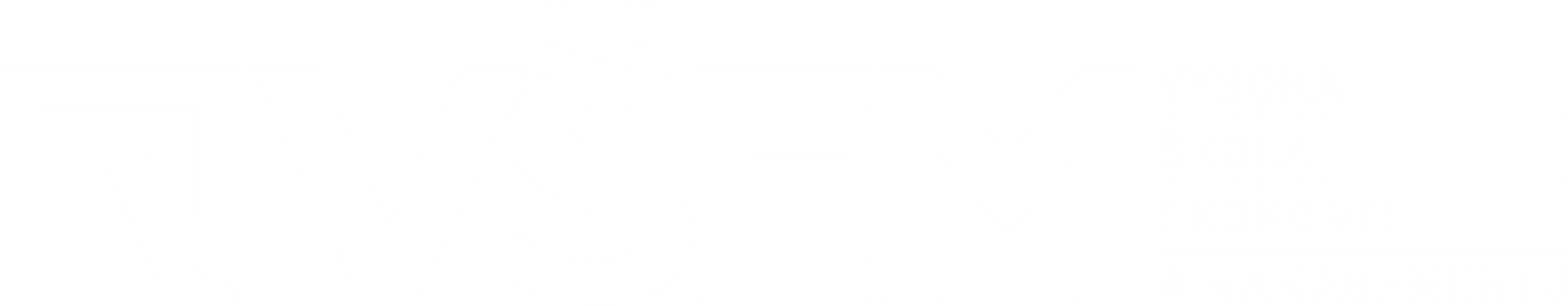 Děkuji za pozornost
Ing. Kamila Tišlerová, Ph.D.